Tretji predmet
Risanje v pravokotni projekciji
1. Skiciraj telo, označi poglede, pobarvaj ploskve.
?
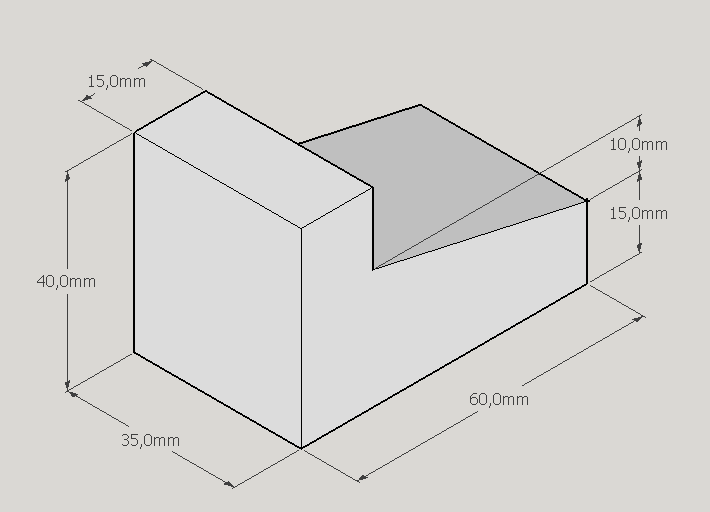 ?
?
2. Predvidi dovolj prostora za risanje posameznega pogleda in nariši premice
    (2B in HB svinčnik).
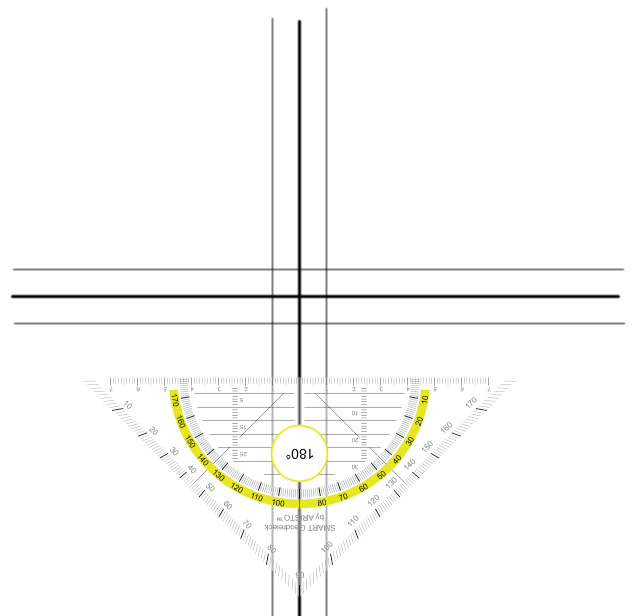 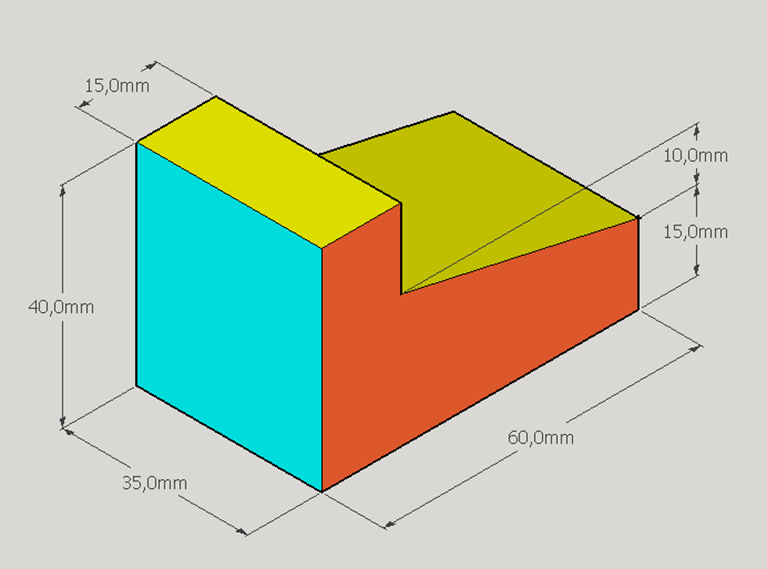 3. Odmeri vse dolžine in višine v narisu
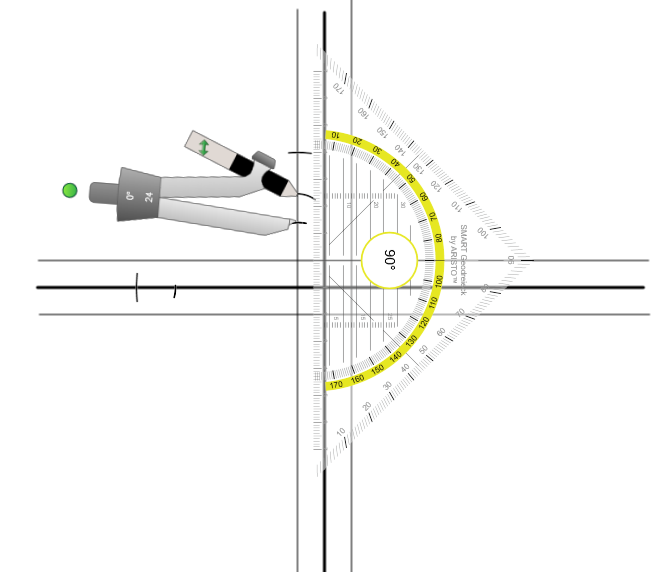 N
SR
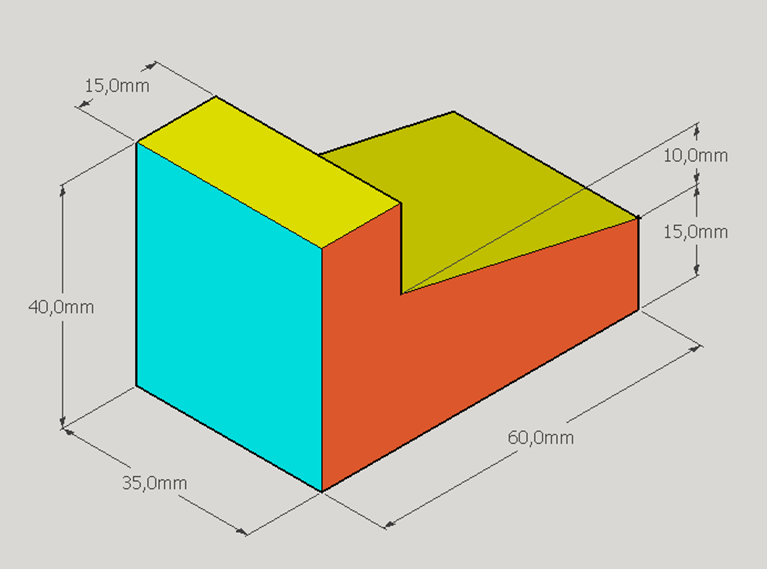 T
4. Nariši pravokotnice skozi točke (HB svinčnik)
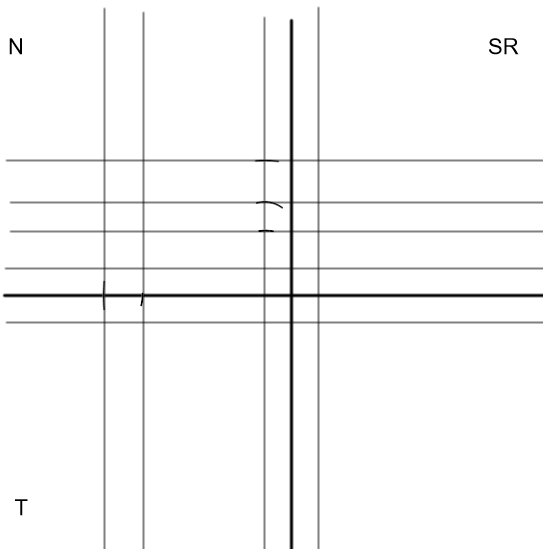 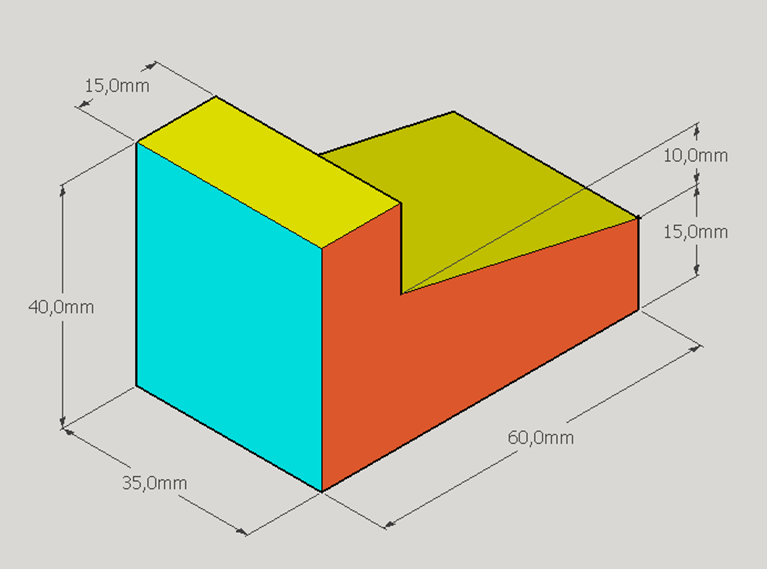 5. Vidne robove prevleci z 2B svinčnikom.
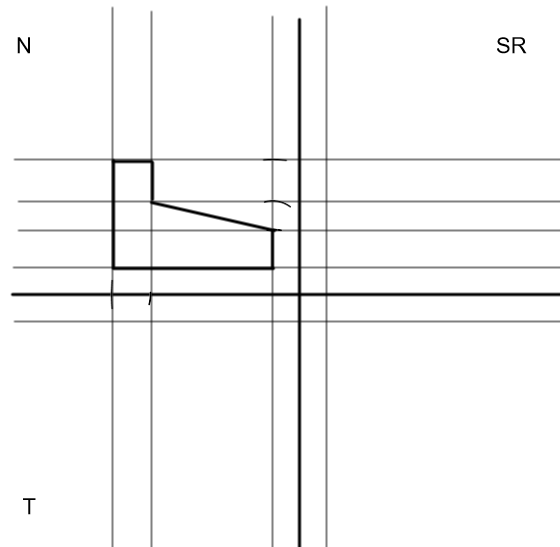 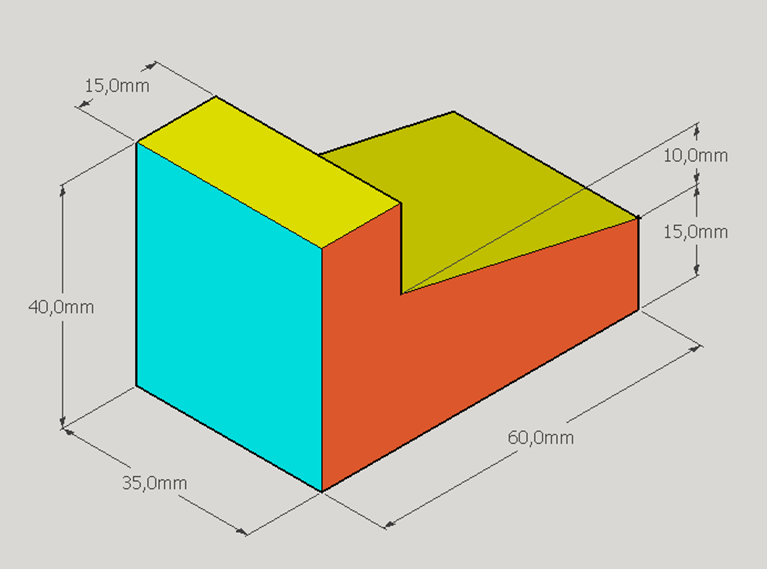 6. Dokončaj tloris. Potrebuješ še širino predmeta.
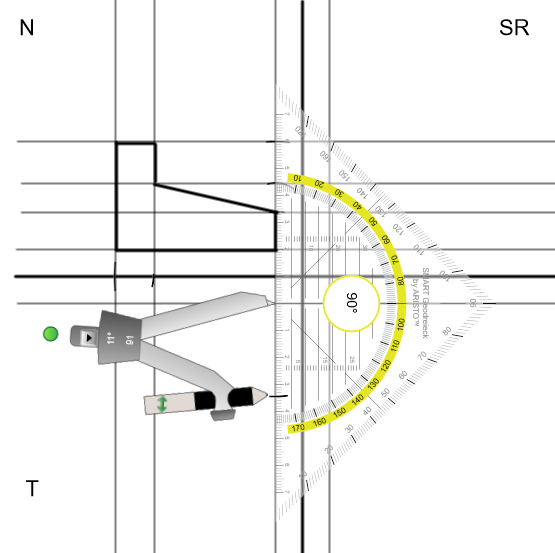 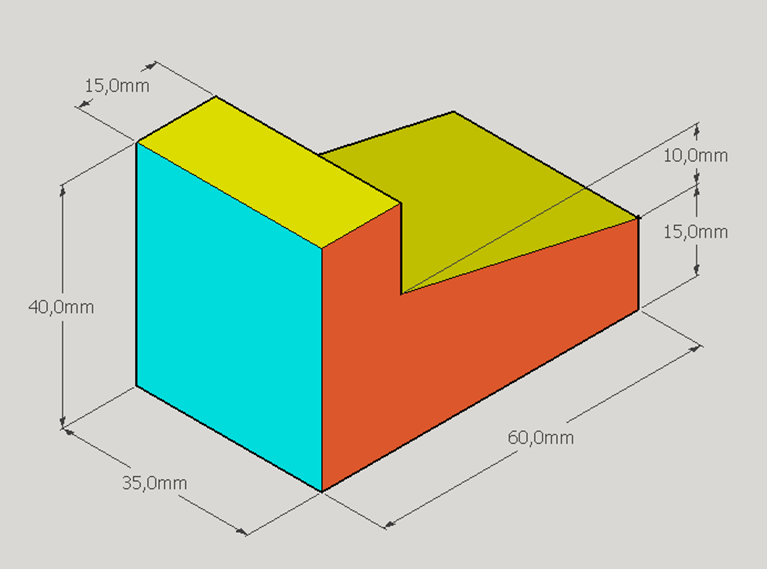 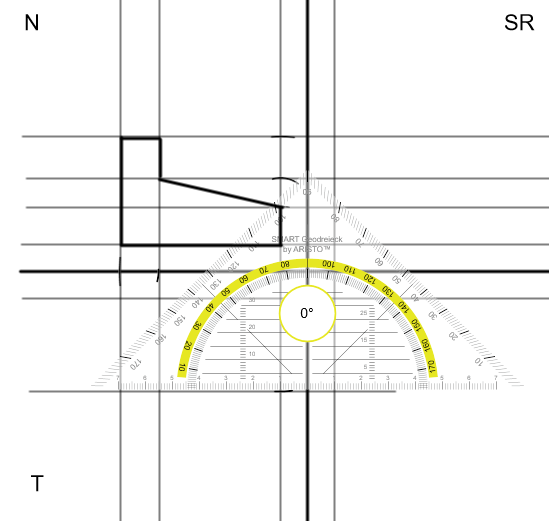 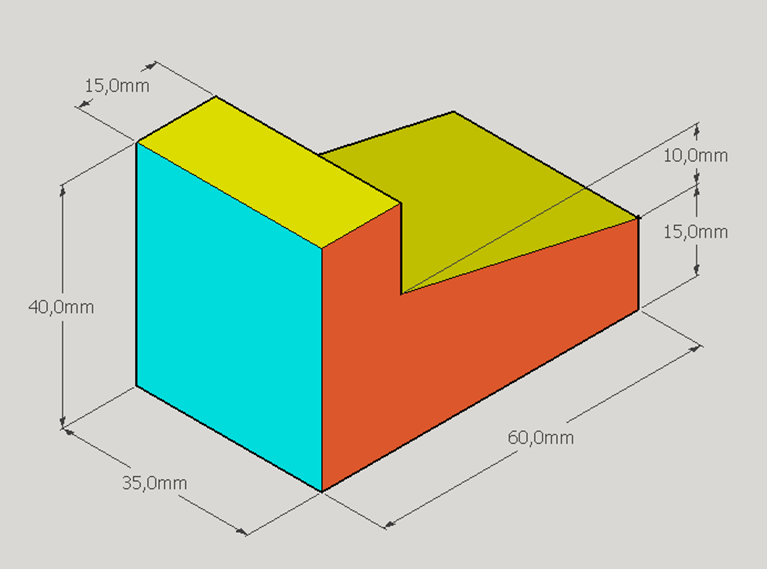 7. Vidne robove prevleci z 2B svinčnikom.
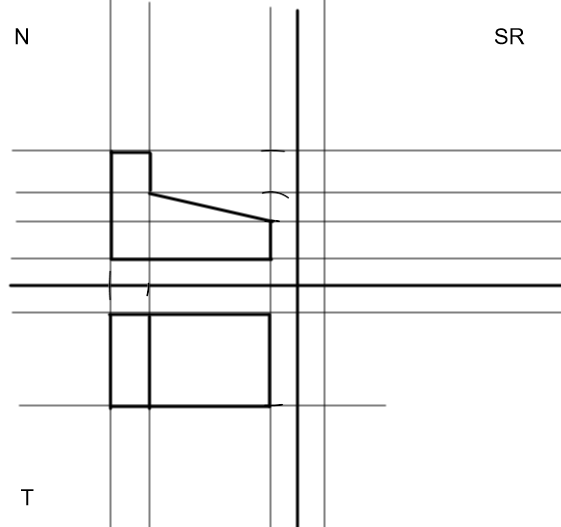 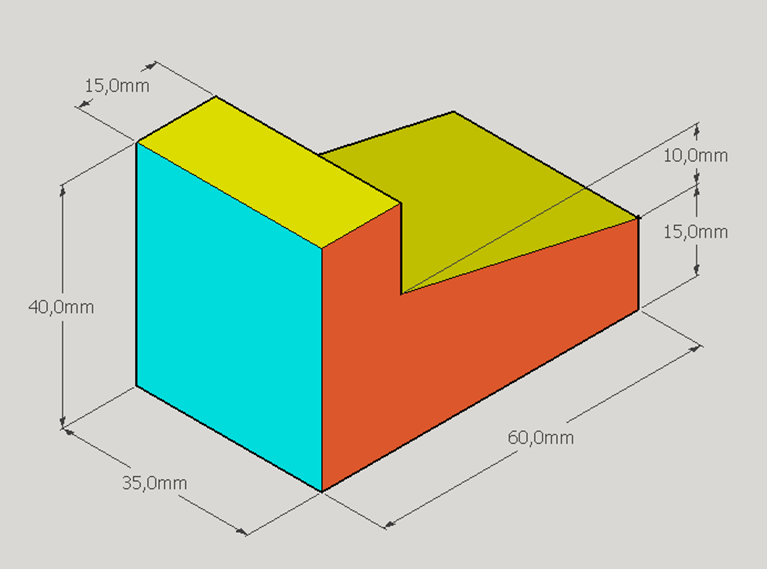 8. Dokončaj še stranski ris. Širino prenesi s šestilom (pazi, kam zapičiš šestilo!).
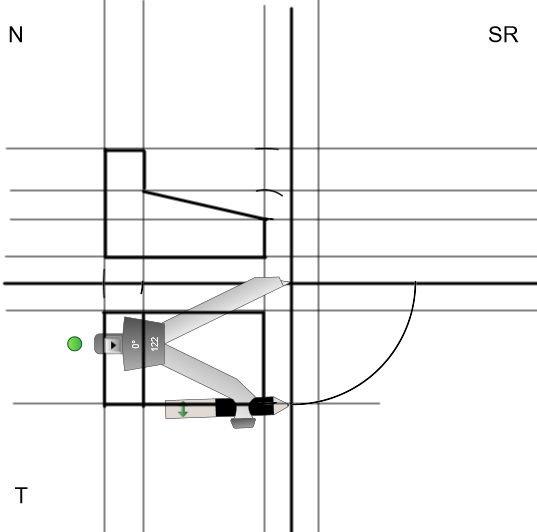 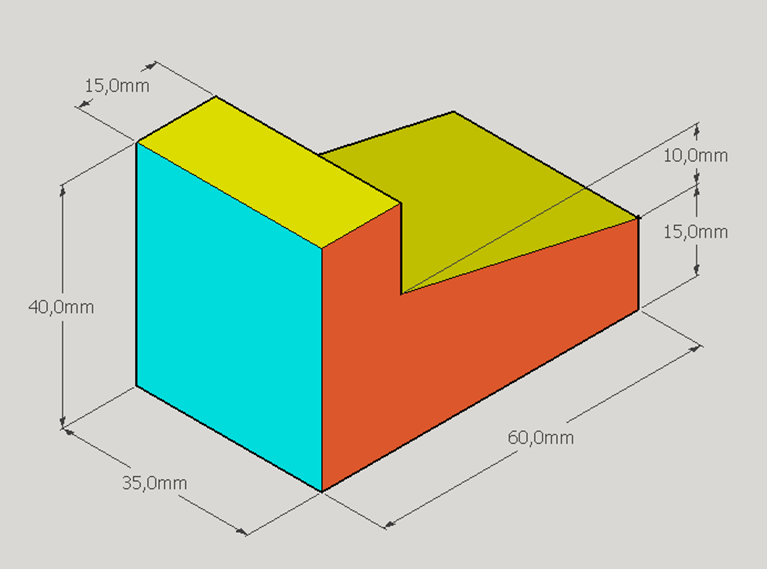 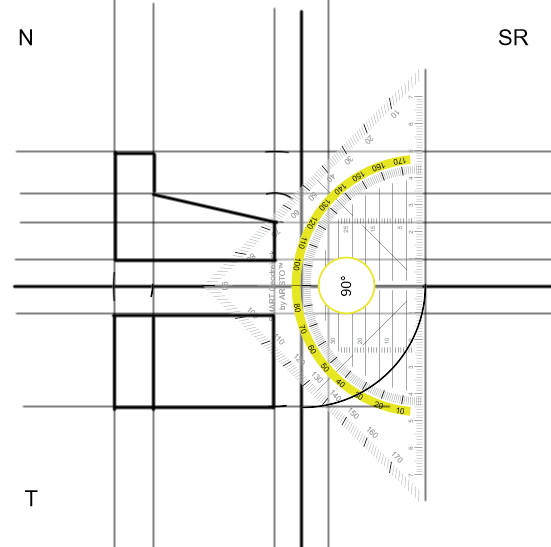 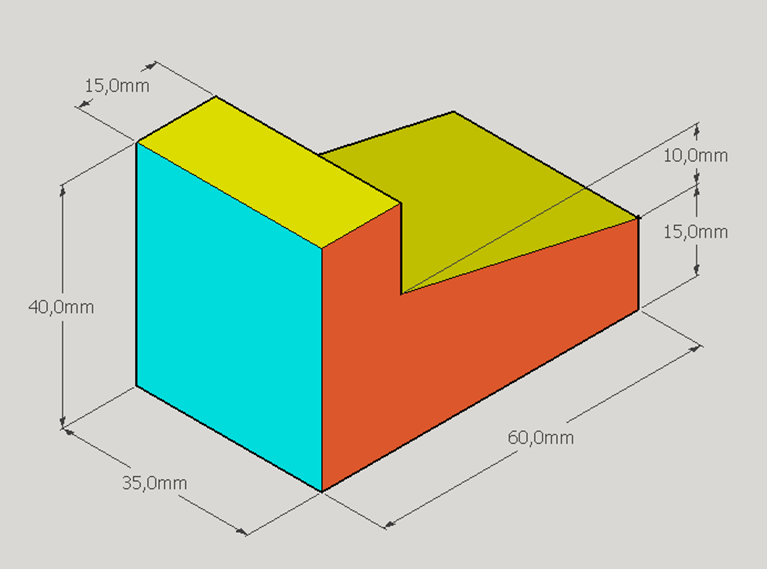 9. Vidne robove prevleci z 2B svinčnikom, nevidne robove nariši črtkane.
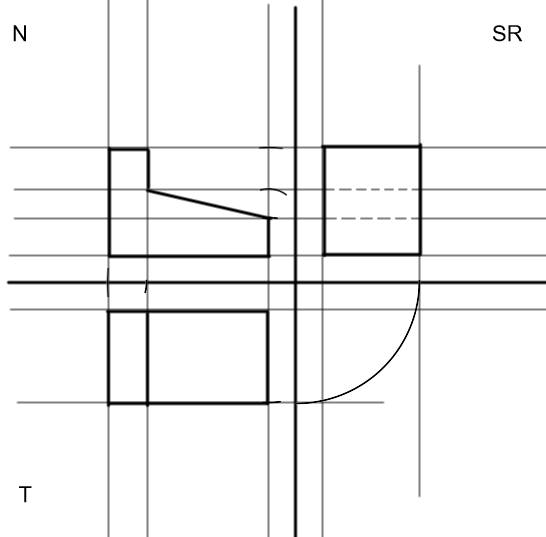 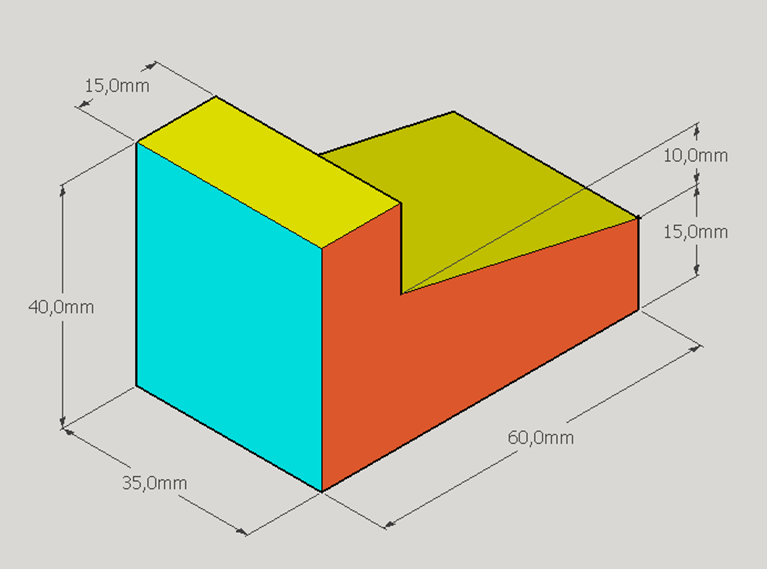 10. Poskusi samostojno streti še ta oreh:
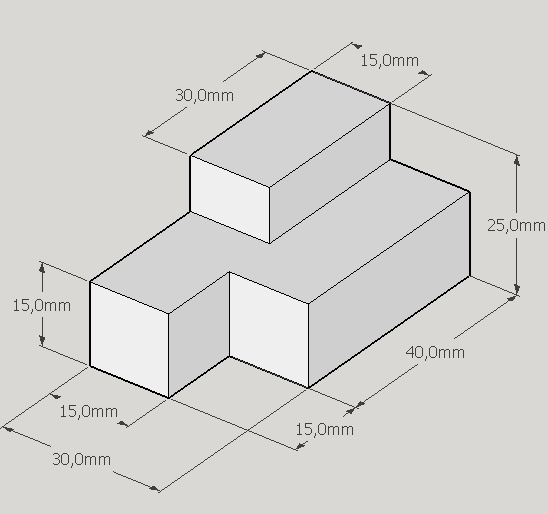 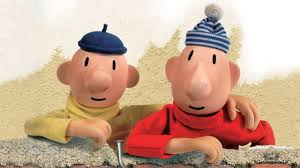 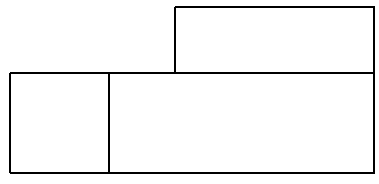 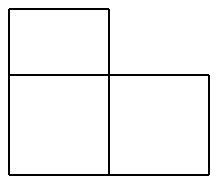 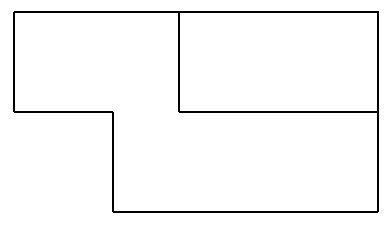 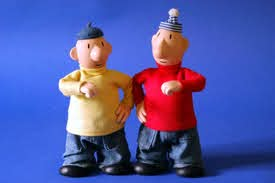